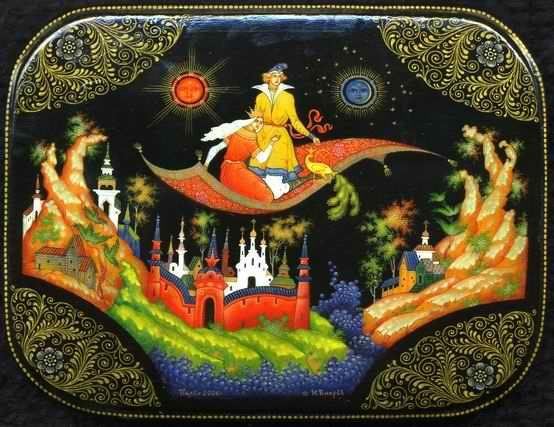 Сказочное королевство
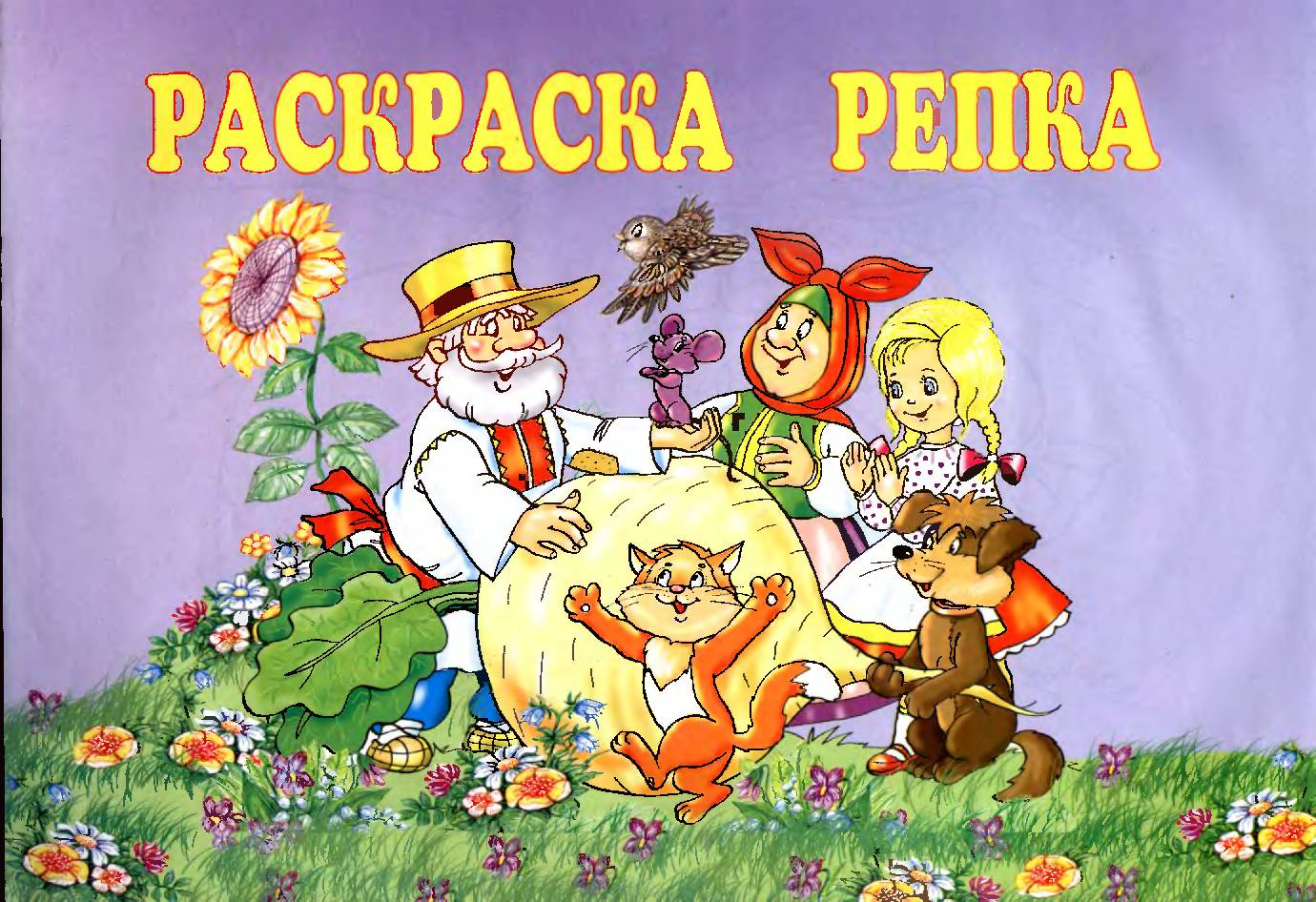 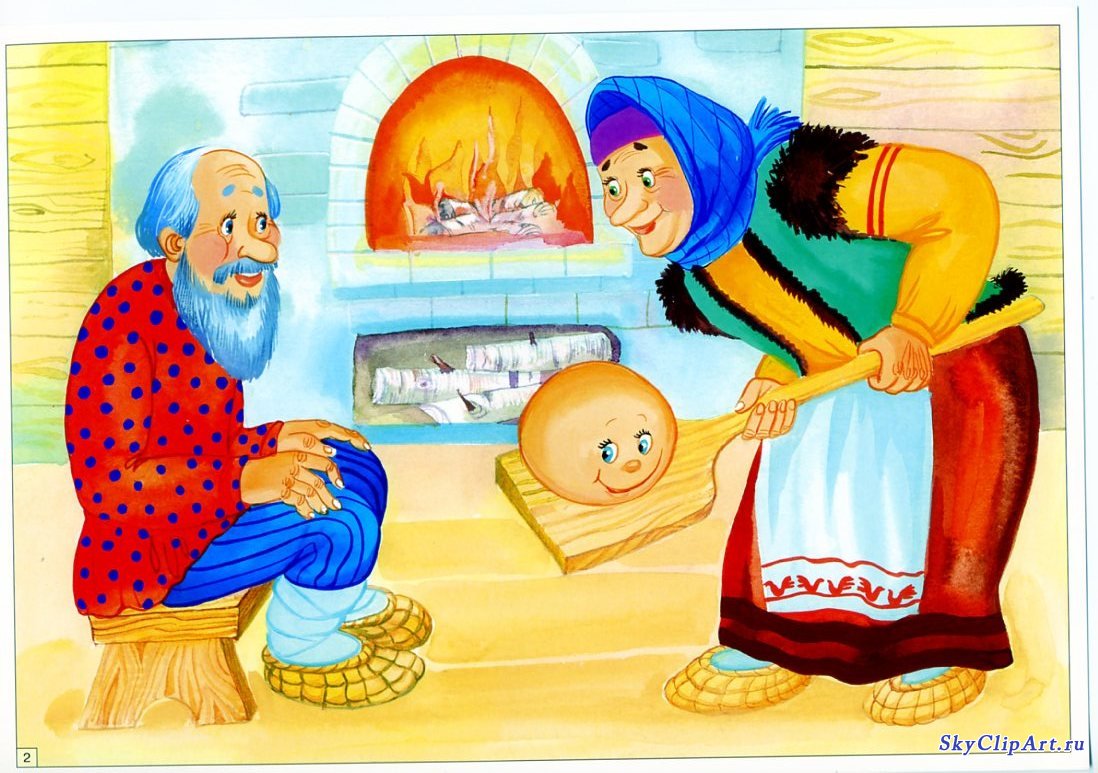 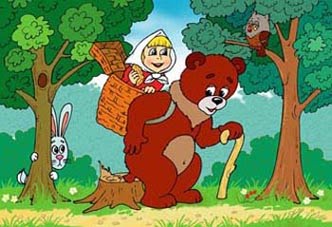 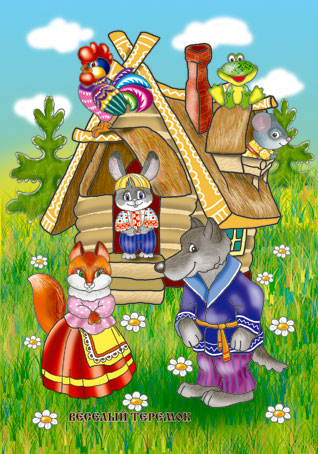 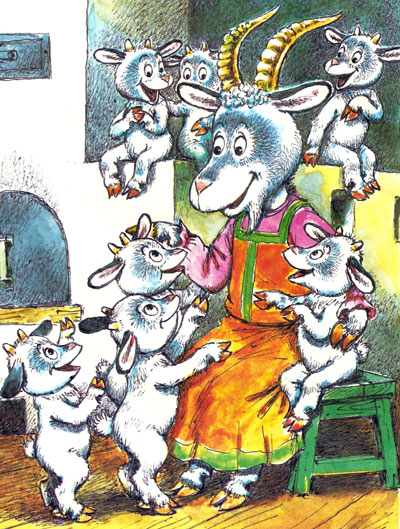 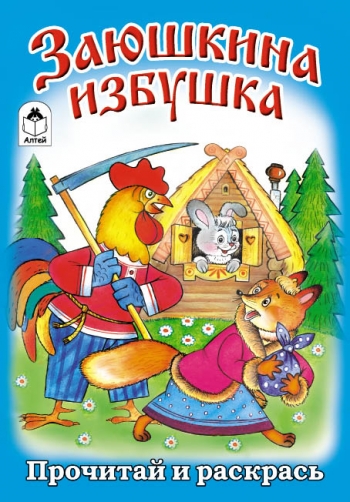 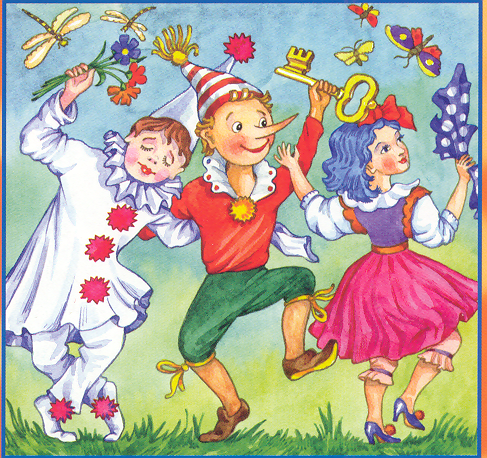 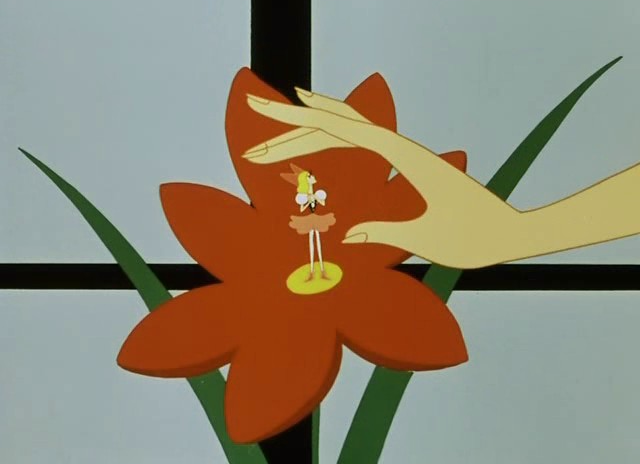 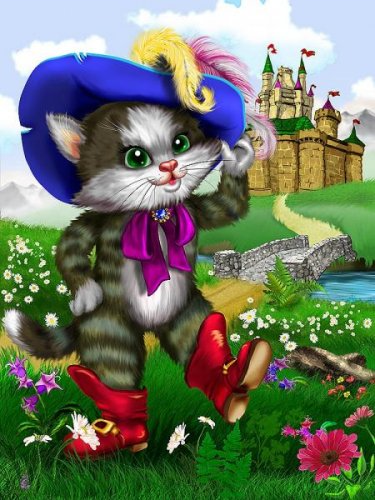 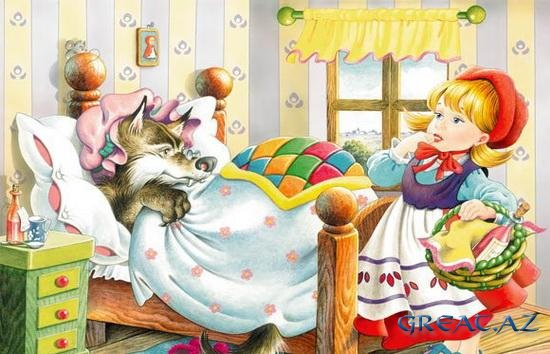 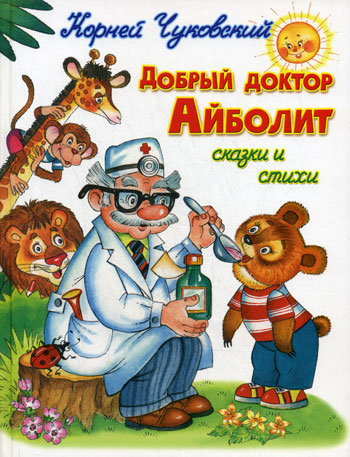 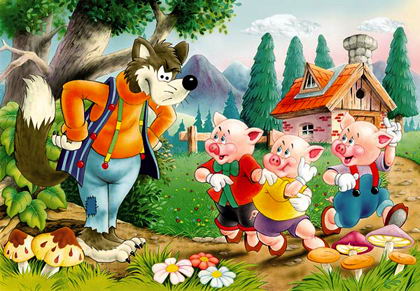